Muhammad Zubair Mughal
Chief Executive Officer
Alhuda centre of Islamic banking and economics
www.alhudacibe.com
Islamic Microfinance

An Effective Tool of Poverty Alleviation & Social Development


Specialized Training Workshop on Islamic Microfinance
19th  – 20th Jan, 14 at Amman - Jordan
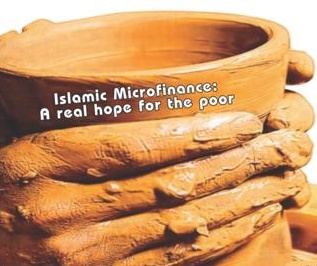 Contents
Source of Islamic Microfinance Products
Basic Principles of Shariah Based Microfinance 
Elements of Islamic Microfinance (IMF)
Compatibility of IMF Products with Conventional Microfinance Models
Islamic Microfinance Institutions – Worldwide
Need Assessment of Islamic Microfinance
Opportunities & Challenges Faced by IMF Sector
[Speaker Notes: My presentation will cover following Area’s]
Basic Principle of Shariah Based Microfinance
Prohibition of Interest. 
Free from Gharar.
Care for the poor is a religious 
    obligation in Islam.
Asset Based Financing 
Risk Sharing
Sanctity of contracts
Financing in Halal/Shariah Complaint Activities. 
Prohibition of speculative behaviour ( Gharar )
Micro Takaful ( Islamic Micro Insurance)
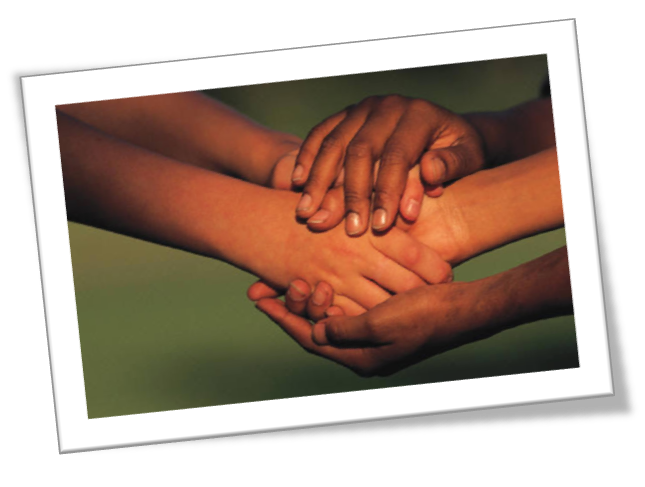 “Assisting the poor is a pillar of Islam”
[Speaker Notes: This is an important principle of Islamic Microfinance, Actually, interest is forbidden in all the divine religion but Islam have strict verdict on it. Therefore Muslim hesitant to unutilized Conventional financial system and remains exclude from financial access.

It is Necessary that all contracts should be free from Gharar.

Infact, poverty alleviation is the religious obligation in Islam.e.g. Zakhat, Sadqa ( Donation ) , Tabbrumm, Fitrana , Ushre etc, which are dedicated for financial well being of Poor peoples. 

Islam always encourages Asset based Financing, we have seen the recent international financial crises, and learned a lesson that financing without the backing of assets  is always risky. 

Risk Sharing is one of the fundamental principle of Islamic Microfinance. 

Islamic Microfinance Emphasizes the Sanctity of Contracts.

Micro Takaful is a Shariah Compliant System of Risk Mitigation.]
Overview of Islamic Microfinance Mechanism
Source of Islamic Microfinance
Islamic finance is the outcome of religion in banking
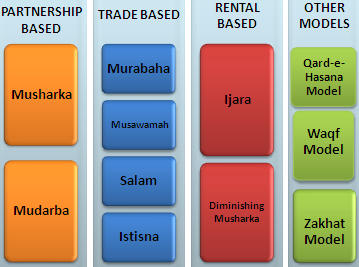 Quran
Sunnah
Ijma’a (jurist consensus)
Ijtihad & Qiyas (analogy)
Islamic Microfinance Products Mechanism
Sources of Islamic Microfinance
[Speaker Notes: Lets examine how Islamic Microfinance Products originated, Basically there are Four Main sources of Islamic Microfinance product, 1) Quran-e- Pak, the holy book of Muslims, we have derived many Islamic Microfinance product from Quran-e-Pak e.g Ijarah, Bai etc, the Second source of Islamic Microfinance is Sunnah, its mean the sayings & Practiced by the Holy Prophet Hazrat Muhammad Salalah wa all he walis, Many Islamic Microfinance Product have been derived from Sunnah such as Mudarabah, Wakala, Intisna etc , Ijma’a , the consensus among Jurists, some Microfinance Product derived from Ijma’a Like Late payments charity mechanism which is being utilized in Islamic Microfinance Sector, and the last source is Ijtihad & Qiyas ( Analogy ) , Takaful or Micro Takaful is example of Ijtihad. 

As per concern about Islamic Microfinance Product, I have segregated them into 4 categories for broader understanding about their mechanism. In partnership Mode, MFI’s & their clients enter into Partnership agreement for a business venture on profit and Lose sharing Mechanism. we have two Product in Partnership based mode, Musharakah & Mudarabah. In Trade based Mode, MFI’s & their Clients enter into trading agreements, the products of Trade based Modes are Murabahah, Musawamah, Salam and Instisna. There are two products in Rental based mechanism, Ijarah is Shariah Compliant mode of leasing and Diminishing Musharakah. There are some other Modes in Islamic Microfinance available, like, Qard-e-Hasan, Waqf & Zakhat, Islamic Cooperatives etc.  We will discuss about these products latter on]
Products in Islamic Microfinance
-
Murabahah  - Cost Plus Sale
Literally it means a sale on mutually agreed profit, also known as cost plus sales, it is one of the most widely used instruments for short-term financing where the MFI undertakes to supply specific goods or commodities at mutually agreed profit to the client.

Utilization:

Murabahah can be utilize for Purchase of raw materials, equipment, agri. Inputs, Consumer goods, Vehicle, Houses etc in Microfinance Sector.

Currently Practiced:

AlBaraka MPCS, Al Amal Bank – Yemen, Asasah, 
Islamic Bank Bangladesh, FINCA , Muslim Aid, 
Islamic Relief etc.
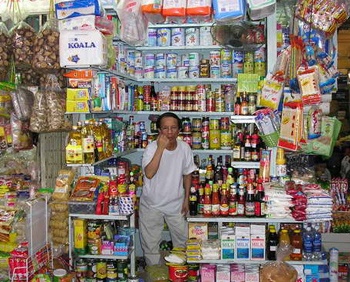 [Speaker Notes: Murabahah is widely used modes of Islamic Microfinance, if we have look at Islamic Microfinance Product profile, then we have come to know that only 80% Murabahah is being utilized in Islamic Microfinance industry.]
Products in Islamic Microfinance
Musharaka - Partnership
Musharakah means a relationship established under a contract by the mutual consent of the parties for sharing of profits and losses in the joint business.

Utilization:

Musharka can be used for Microenterprise setup’s, Small productive projects, Working capital financing, etc.


Currently Practiced:

CWCD, Helping Hands, AlBarakah MPCS etc.
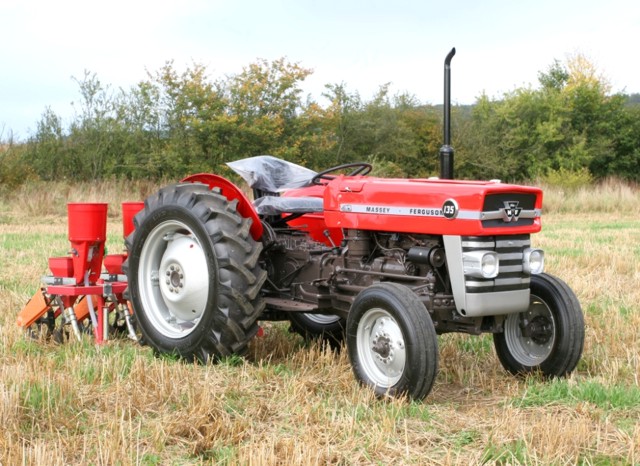 [Speaker Notes: Musharakah is Partnership mode of Financing.]
Products in Islamic Microfinance
Mudarabah - Partnership
A trustee-type finance contract under which one party (MFI) provides the capital for a project and the other party ( Client) provides the labor/Skill. Profit sharing is agreed between the two parties on mutual consent but the losses  should be  borne by the provider of funds .

Utilization :

Small Business, Microenterprise setup’s, Small productive projects, 
Working capital financing

Currently Practiced :
Bank of Khyber, Islamic Bank Bangladesh, CWCD, 
Islamic Relief, Awqaf South Africa etc.
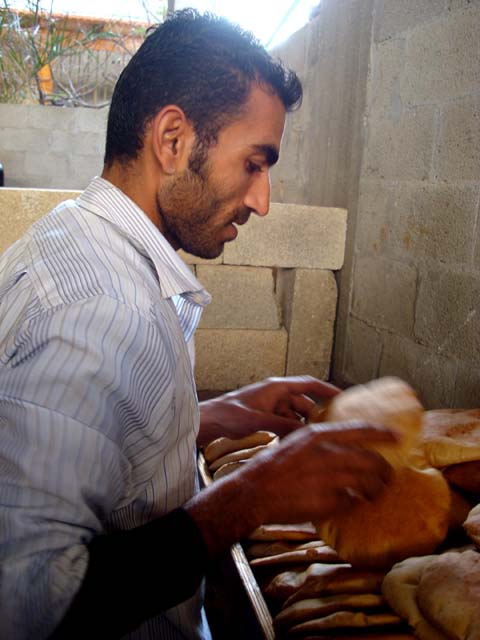 [Speaker Notes: Mudarabah is also Partnership mode of Islamic Microfinance.]
Products in Islamic Microfinance
Salam – Forward Sale
Salam means a contract in which advance payment is made for goods to be delivered later on. The seller undertakes to supply some specific goods to the buyer at a future date in exchange of an advance price fully paid at the time of contract 

Utilization

Salam is ideal product for Agricultural Financing,  it can also utilize for other business purposes as well. 

Currently Practiced:

CWCD, Albarakah MPCS,
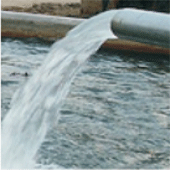 [Speaker Notes: Bai Salam is an ideal product for Agricultural financing, in which MF1 gives 100% payments in advance to their clients while the deliver of products will be in future agreed dates. Clients may utilize that payment for Agri input, seeds, pesticides, harvesting instruments, irrigation instruments etc.]
Products in Islamic Microfinance
Istisna - Manufacturing contract
A  pre-delivery financing instrument used to finance projects where commodity is transacted before it comes into existence. It is an order to manufacture and payment of price, unlike Salam, it’s flexible, where price may be paid in advance, or in installments or on delivery of good. 

Utilization
 Istisna May Utilize for small manufacturing Business,  for production use, Micro entrepreneur Development sectors etc.

Currently Practiced:

Ghana Islamic Microfinance bank,  CWCD, Farz Foundation,
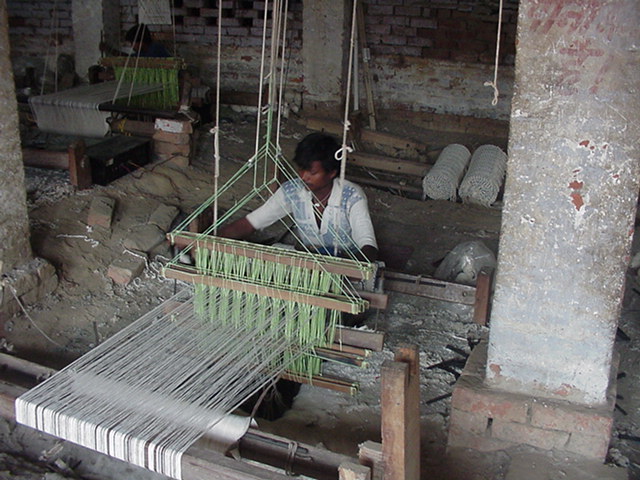 [Speaker Notes: Istisna is also same like salam, but in Instisna, it is not necessary to give 100% payment in advance to their client. Istina is an ideal products for manufacturing financing.]
Products in Islamic Microfinance
Ijara – Islamic Lease
Ijarah Means Operating lease. It is an arrangement under which the Islamic Micro Finance Institution lease equipments,  light Vehicles, Instruments, buildings or other facilities to a client, against an agreed rental.

Utilization:
Auto Financing, Equipment Financing, House lease etc. 

Currently Practiced:
Al-Amal Microfinance Bank, NRDP,  CWCD
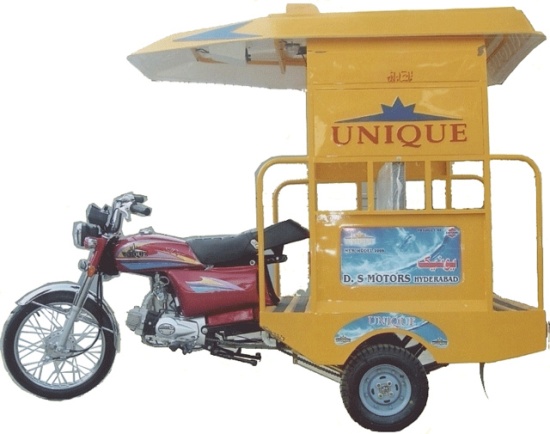 [Speaker Notes: Ijarah mean Islamic lease,]
Products in Islamic Microfinance
Diminishing Musharkah
Diminishing Musharkah is a form of Musharakah where the MFI and his client participate in a joint commercial enterprise or property. This attains the form of undivided ownership of both the financier and the client. Over certain period the equity of financier is purchased by the client

Utilization
This is an ideal product for Housing Finance sector, but also utilize for other ventures as well. 

Currently Practiced:
CWCD, Ariana Financial Services,  Helping hands etc
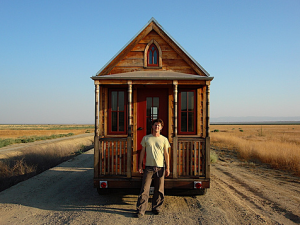 [Speaker Notes: DM is hybrid product, it is combination of Ijarah and Musharakah.]
Products in Islamic Microfinance
Other Products
Qard-e-Hassana Model,  Waqf Model, Zakhat Model, Cooperative Model, Micro Takaful ( Islamic Micro insurance )

Utilization:

Qard-e-Hassana : for Emergency Loan, benevolence loan, Student, Maternity etc
Zakat : Health, Shelter, Safety net programs, Education and where Zakat applicable. 
MicroTakaful: Micro Risk Management, Crop & Livestock Insurance etc.

Currently Practiced

AIMS- Malaysia,  Akhuwat, Awqaf South Africa , Al-Amal
Microfinance bank etc
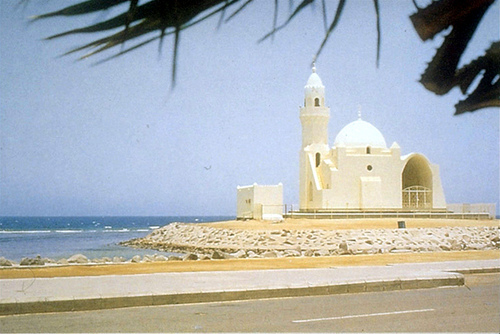 [Speaker Notes: There are some other models and products which are being utilize for the strengthening the Islamic Microfinance Industry.]
Market for Islamic Microfinance Products
Salam, Istisna and other products
Non-Poor
Transitory Non-Poor
Qarz-e-Hasan, Murabahah, Ijarah, Mudarabah
Transitory Vulnerable
Transitory Poor
Chronic Poor
Zakat, Sadqa, Ushar
Extremely Poor
13
[Speaker Notes: In this slide we will learn that what islamic Microfinance Product will be ideal for what sector, We can categories poverty into Six level]
A Misconception removed
Islamic Microfinance is a system not the Religion, it can be utilized  & operated by both Muslims and 
Non-Muslim Communities for Poverty Alleviation, Social & Economic Development.
Micro Takaful
Free from Interest
Financing
Free from Gharar
Shariah Complaints Funds
Shariah Vetted Products
Trainings & Quality HR
Shariah Complaints Investments
Factors to be considered while doing IMFs
and more….
Poverty Alleviation Element
Moral
Ethical
Social
Islamic
Micro
Finance
Ensure Shariah Compliance
[Speaker Notes: There are certain factors to be considered while doing Islamic Microfinance…………….
But at this stage, I would like to rectify one misconception that islamic Microfinance is for Muslims, Basically …….. So Islamic Microfinance is not only Muslim worlds but also for whole world. 

Shariah Complaints funds: it is necessary for Islamic Microfinance Institution to have shariah complaint fund in Asset side & liability side. 

Shariah vetted products according to AAOIFI guidelines. 

Trainings & Quality HR: This is very important element for Islamic Microfinance Institutions. 

Ensure Shariah Audit: There should be qualified Shariah Advisor, Shariah Review etc.

All the Financing should be free of interest. 

Micro Takaful: which is the mechanism of of Shariah compliant insurance.]
Demand for Islamic Micro Finance 
Research Studies by International Institutions.
[Speaker Notes: Here are some research studies which are conducted by International Institutions which shown an appetite of Islamic Microfinance Products especially in Muslim Majority countries.  According to CGAP Survey in 2008 in Jordan, Algeria and Syria, the 20 – 40% respondents gave preference to Islamic Microfinance, in 2007 the PlaNet Finance Survey in West bank and Gaza, the 35-60%  respondents Preferred Islamic Microfinance. The same situation resulted from other surveys which were conducted by IFC, USAID, Frankfurt School, IFC in Jorden, Ageria and Yemen etc.]
Current Status of Islamic Microfinance Industry
300 Islamic Microfinance Institutions operating in 32 Countries
USD 800 Million Market Size. 

1.4 Million Active financing Clients.

Murabahah & Qarz-e-Hasan are the Major Products. 

Pakistan leading the Islamic Microfinance Clients with 200000+ active Islamic Microfinance Clients with 14 Islamic Microfinance Institutions
Islamic Microfinance Institution Worldwide
Germany:2
- Muslim Society
Switzerland: 2
UK: 5
- HSBC Amanah
- Muslim Aid 
- Islamic Relief
Faith Matters
- The Halal Mutual Investment Company
UAE: 4
- Dubai Islamic Bank
- Abu Dhabi Islamic Bank
- HSBC Amanah
Kuwait: 2
- Kuwait Finance House
United States: 3
Helping Hands
ISNA
Lariba
Bahrain: 2
Family Bank
Afghanistan 9: 
- FINCA , WOCCU
- CHF
 Ariana
Iran: 8
Pakistan: 11
India: 3
Bangladesh:9
Turkey: 2
- Faisal Finance Institution
- Ikhlas Finance House
Egypt: 3
- Alwatany Bank of Egypt
- Egyptian Saudi Finance
Malaysia: 11
2 - Pure Islamic Banks (Bank Islam, Bank Muamalat)
Rest - banks
Sudan: 13
Yemen: 05
Al- Amal
Al Kuraimi
Indonesia: 133
BPRS , BMT.
.
South Africa
  Awqaf SA
Muaritius
AlBaraka MPCS
IMFI’s Worldwide: 300 *     in Countries: 32
[Speaker Notes: Right now near about 300 Islamic Microfinance Institution are working globally in 32 countries. There are 14 IMFI working in Pakistan, yemen have .. Etc.  Glimpse]
Some Islamic Microfinance Institutions - Worldwide
[Speaker Notes: Here we have the country wise detail of some Islamic Microfinance Institutions worldwide.]
Pakistan as Leader of Islamic Microfinance Industry
Compatibility IMF Products with MF Models
Grameen Model:     Amna Iftikhar – Malaysia, Islami Bank 			    Bangladesh Limited etc.
Village Bank Model: Sanadiq program -Jabal al-Hoss, Syria, 			    FINCA - Afghanistan etc.
Credit Union Model: Muslim Credit Union (Tobago), The Amwal    	                           Credit Union  etc.
Cooperative Model:  AlBaraka MPCS – Mauritius, Al-     Khair Coop. – India,  Muslim Community Coop.– Australia, Karakorum Cooperative Bank – Pakistan. 
Self-Help Group: 	   Aameen Society - India

For Profit Banks/MFIs : Ghana Islamic Microfinance Banks – Ghana, HSBC Amanah – U.K, Bank Islami - Pakistan


`
Need Assessment of Islamic Microfinance
Approximately 44% conventional microfinance clients worldwide reside in Muslim countries
Almost one-half of the 56 IDB member countries in Asia and Africa are classed as United Nations Least Developed Countries (LDCs), 
Islamic Asset-based Financing – can prevent diversion of funds for consumption.
For Muslim majority countries great need for Islamic Micro Finance exists and large target segment is  averse to the interest based microfinance products.
Islamic Microfinance have proven track record that its deals with long lasting  & Complete solutions for Sustainability.
Need Assessment of Islamic Microfinance for
Central Asia, the Caucasus, and South Asia
Caucasus
Central Asia
South Asia
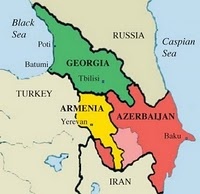 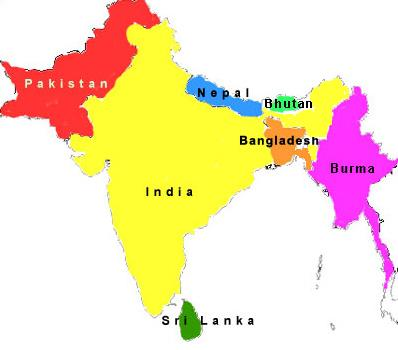 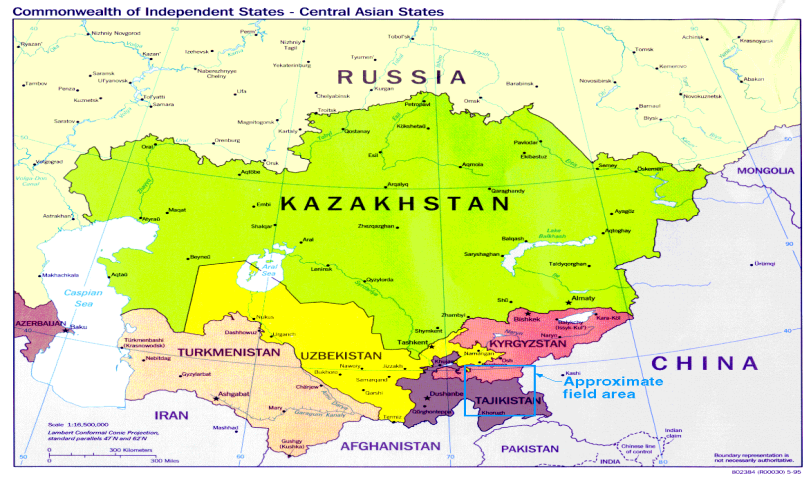 * According to 2010-11  &  .in figure 000   **  Appropriate data is not available for North Causasus
[Speaker Notes: Lets take a glimpse of Need Assessment of Islamic Microfinance for Central Asia, the caucasus and South Asia. In Central Asia we are seeing a big Muslim Popoultaion. In Central Asia………….

This concludes a great potential and requirement for Islamic Microfinance in these regions 



http://en.wikipedia.org/wiki/South_asia
http://en.wikipedia.org/wiki/Central_Asia]
Need Assessment of Islamic Microfinance for
West Africa and MENA Region
MENA Region
(Middle East & North Africa Region)
West Africa
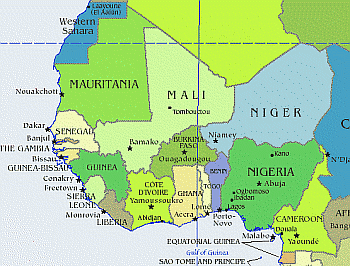 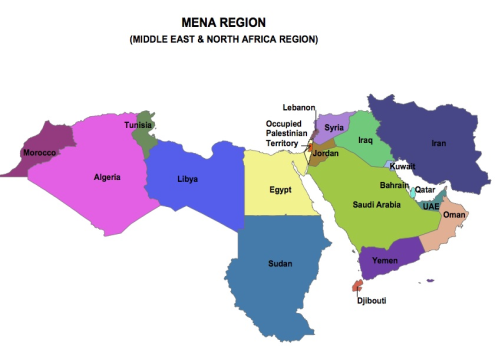 * According to 2010-11  &  .in figure 000
Need Assessment of Islamic Microfinance for
Central Asia, the Caucasus, and South Asia
FINDINGS
Total Population  of South Asia, Central Asia, West Africa and MENA Region & Caucasus  are 2.4 Billion , out of them 1.12 Billion are Muslims which are 47.3 %, and shows a big Demand of Islamic Microfinance Products for Financial Inclusion because Muslim are reluctant to move Interest based MF System.
IMF is beneficial for Muslim as well as for Non-Muslims.

According to World bank*, South Asia is home to half the world's poor, where Muslim population  is 33.2% of total population, which shows immediate need of Islamic Microfinance there.
* Source World Bank – South Asia
Challenges faced by Islamic Microfinance
Non - Availability of Donor/Shariah Compliant Sources of Funds
Need to develop a uniform regulatory and legal framework for the Islamic Microfinance Institutions.
Accounting & I.T systems., Rating Agencies. 
Lack of Quality HR in Islamic Microfinance Sector.
Standardization of Islamic Microfinance Products.
Reluctance in Research & Implementation of  new Products, as only (Murabahah) is serving almost 80% of Islamic Microfinance Industry. 
Development of Shairah Expertise towards the Growth of Islamic Microfinance. 
Policies & Regulations on Zakat & Awqaf.
[Speaker Notes: Recently, IMFI’s are facing some challenges which need the to address.  1) This is the biggest challenge which is now faced by IMF Industry, this is also the hurdle in the way of its scaling up.  3) due to limited IMFI, we are also facing the shortage of quality HR in this sector. 4) if we see the product mix of Islamic Microfinance industry, we discovered that only Murabahah is covering almost 80% Microfinance Industry, so there is an immediate need of research on other Islamic Microfinance Products as well for products diversification.]
Opportunities for Islamic Microfinance
International Islamic Microfinance Network (IMFN) for an effective interface and Coordination among IMFI’s
Expansion of Market where the Conventional MFI’s face limitations especially in Muslim Majority Countries 
AlHuda Centre of Excellence in Islamic Microfinance is offering all Islamic Microfinance Solution.
A Trend in diversion of donors funds to more ethical objectives 
IDB - Microfinance Development Program (MDP )
Islamic Banking and Finance is emerging in South Asia, Central Asia & MENA region which will strengthened the Islamic  Microfinance effectively.
[Speaker Notes: IMFN was established in 2009 by Islamic Microfinance institutions to strengthened & support the Islamic Microfinance institutions and to bring them to a common platform.  
My Institution, AlHuda-Centre of Islamic Banking  and Economics has also set up since 2008 a Help Desk for Advisory and Trainings and Capacity Building for Microfinance Institutions. We provide complete solutions in Islamic Microfinance covering………..]
JazzakAllah
Thank you for listening with patience
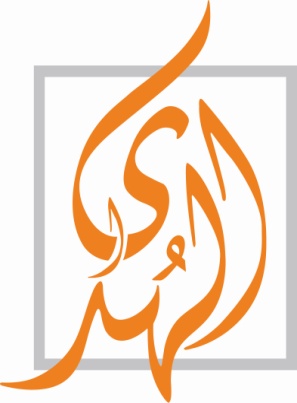 Muhammad Zubair Mughal
Chief Executive Officer

AlHuda Centre of Islamic Banking and Economics
Zubair.mughal@alhudacibe.com
www.alhudacibe.com